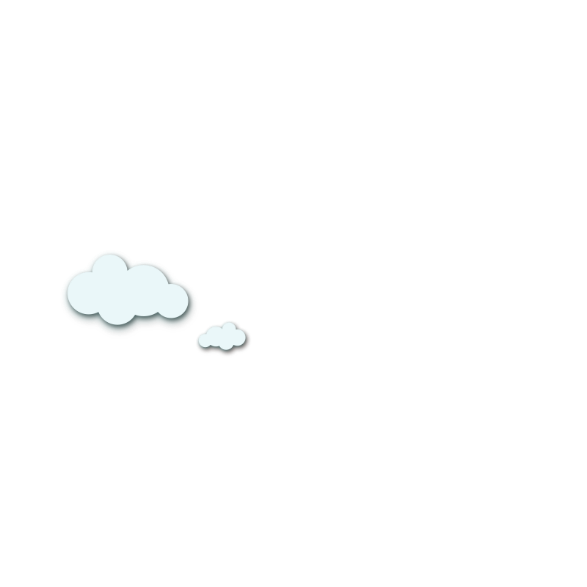 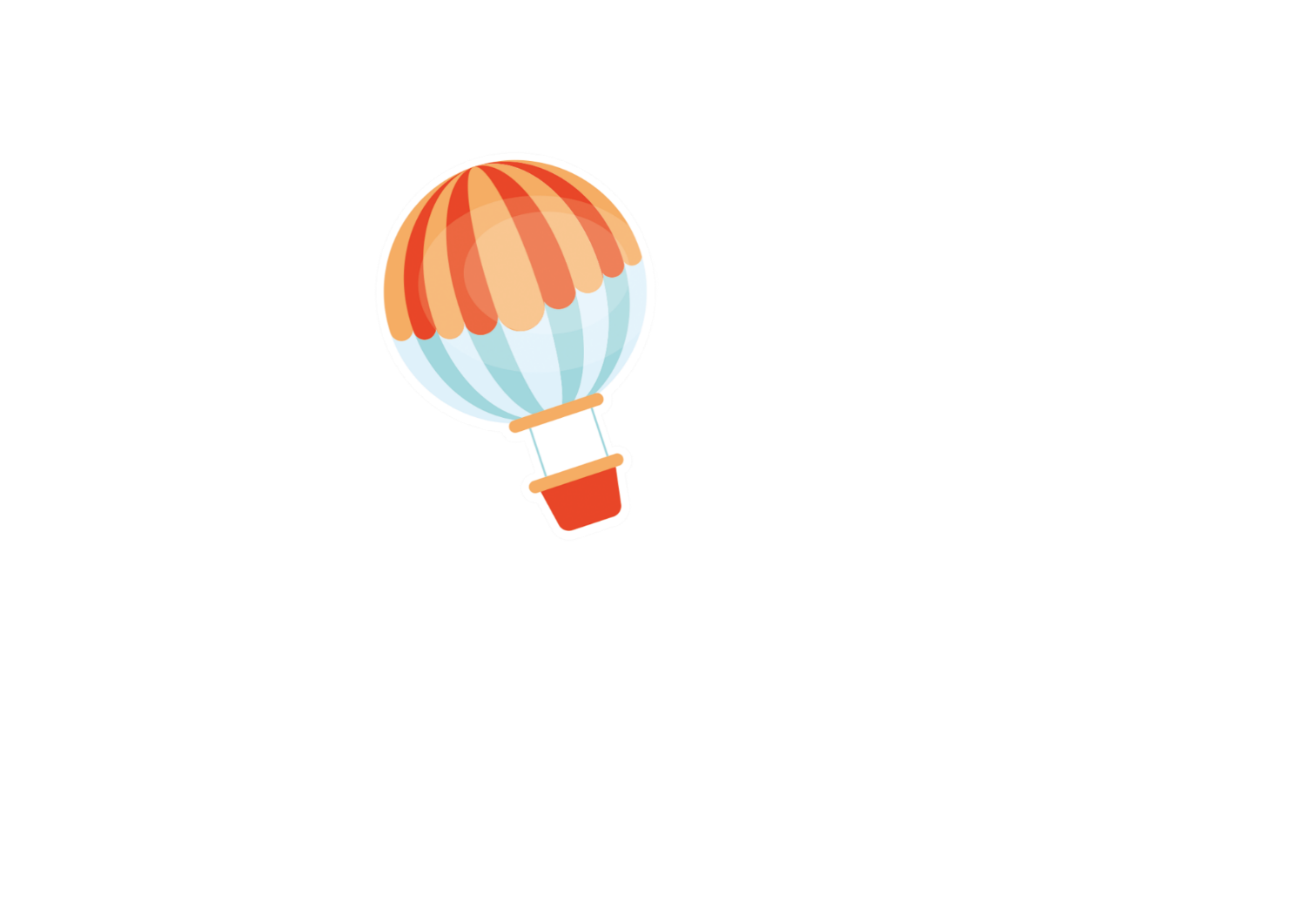 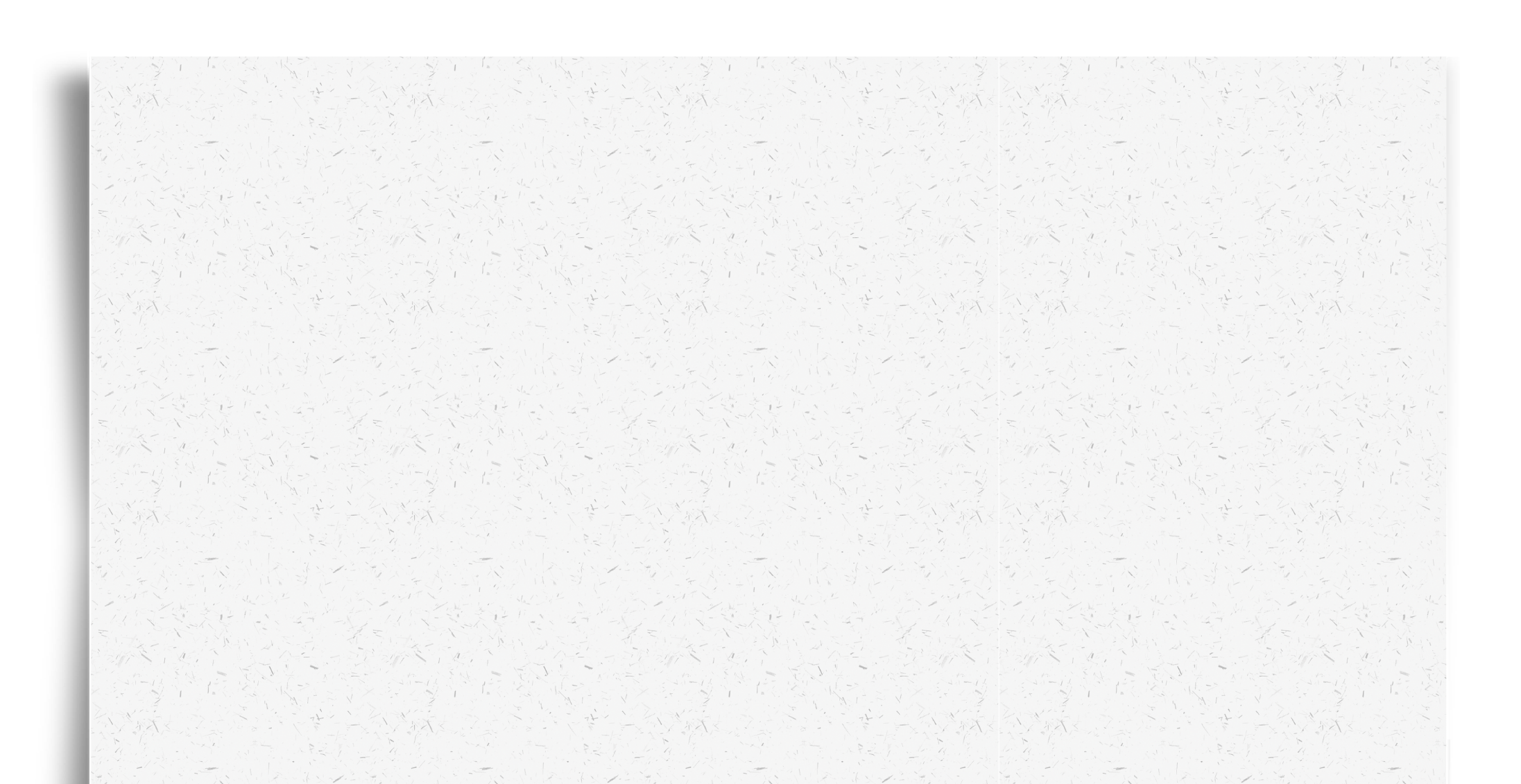 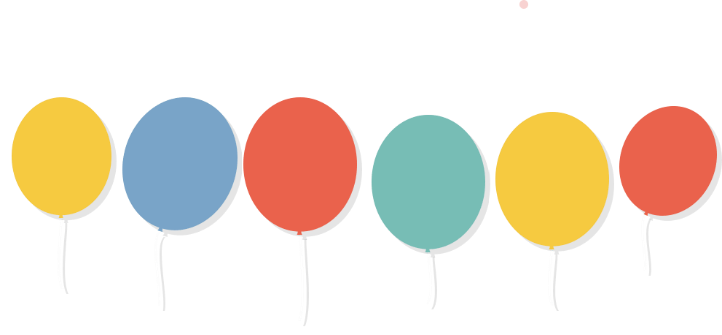 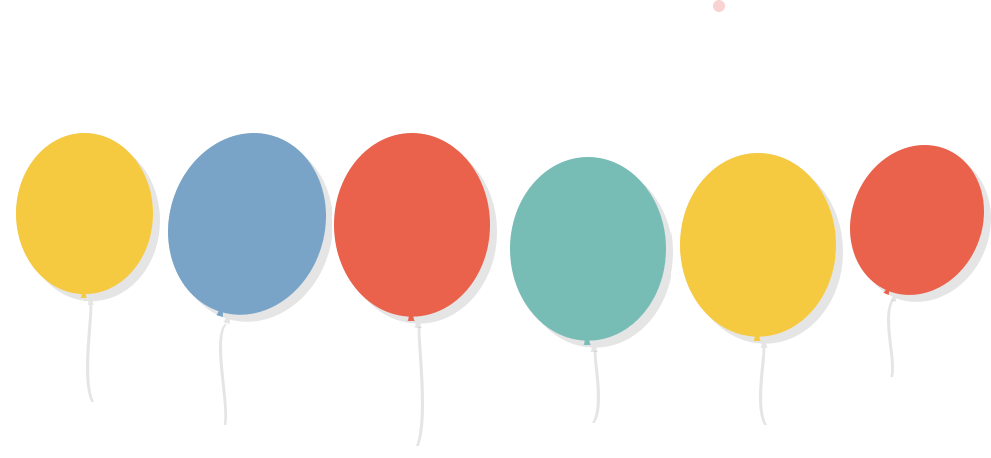 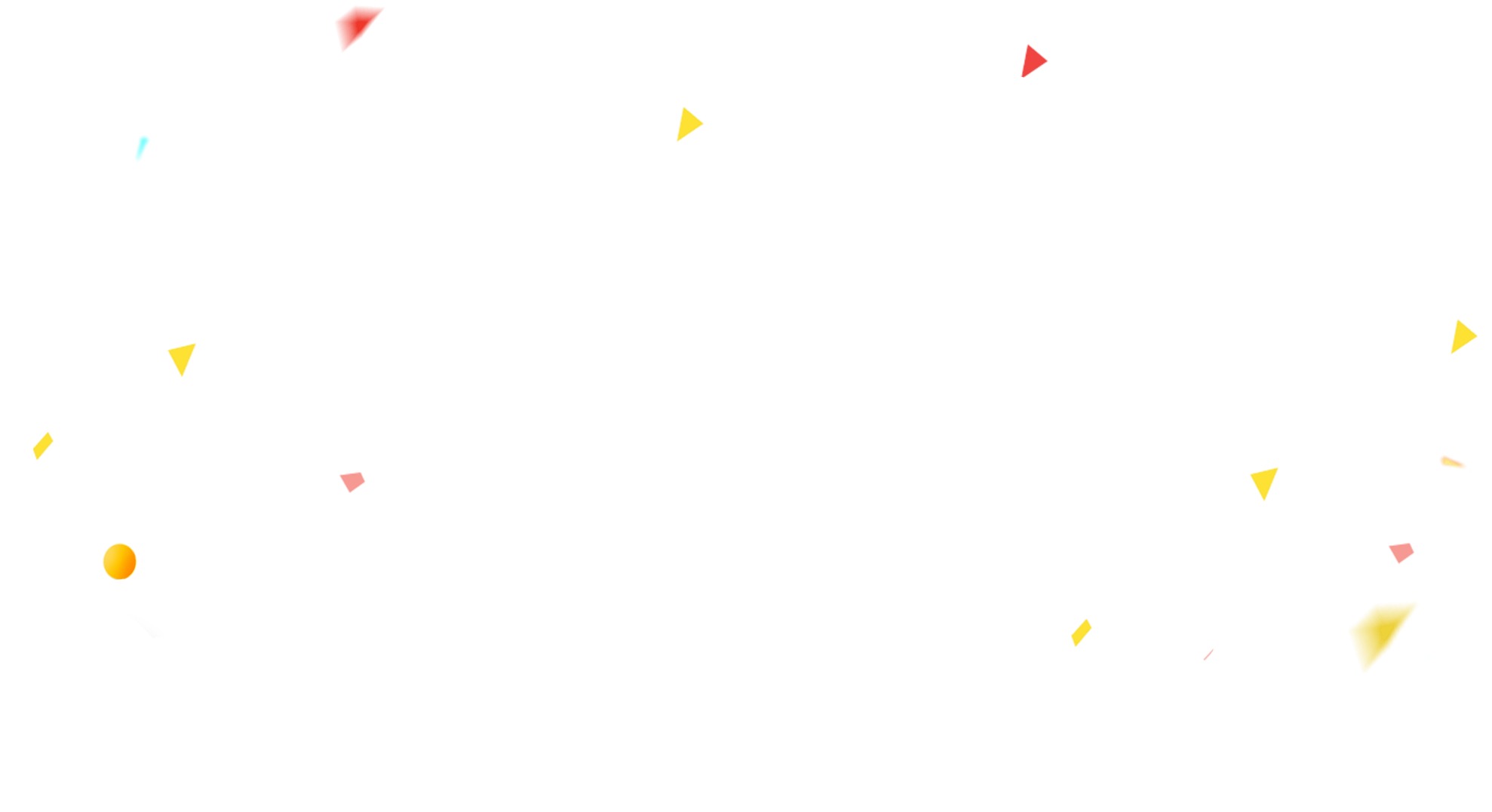 CHÀO MỪNG CÁC CON 
ĐẾN VỚI TIẾT HỌC
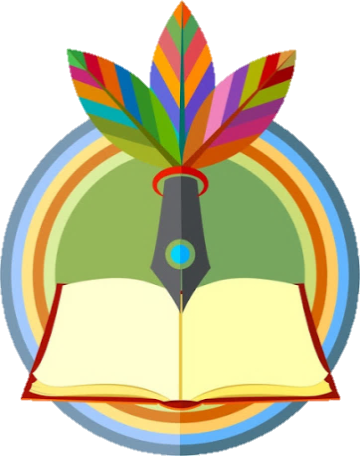 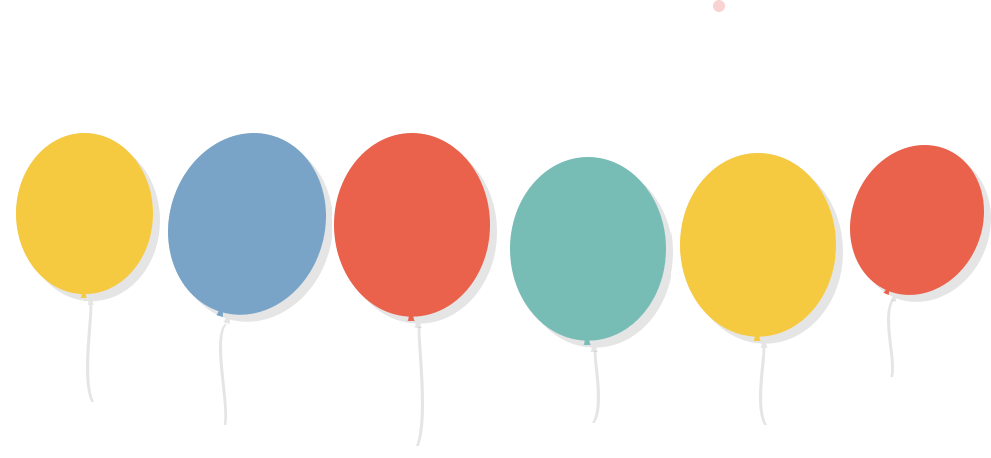 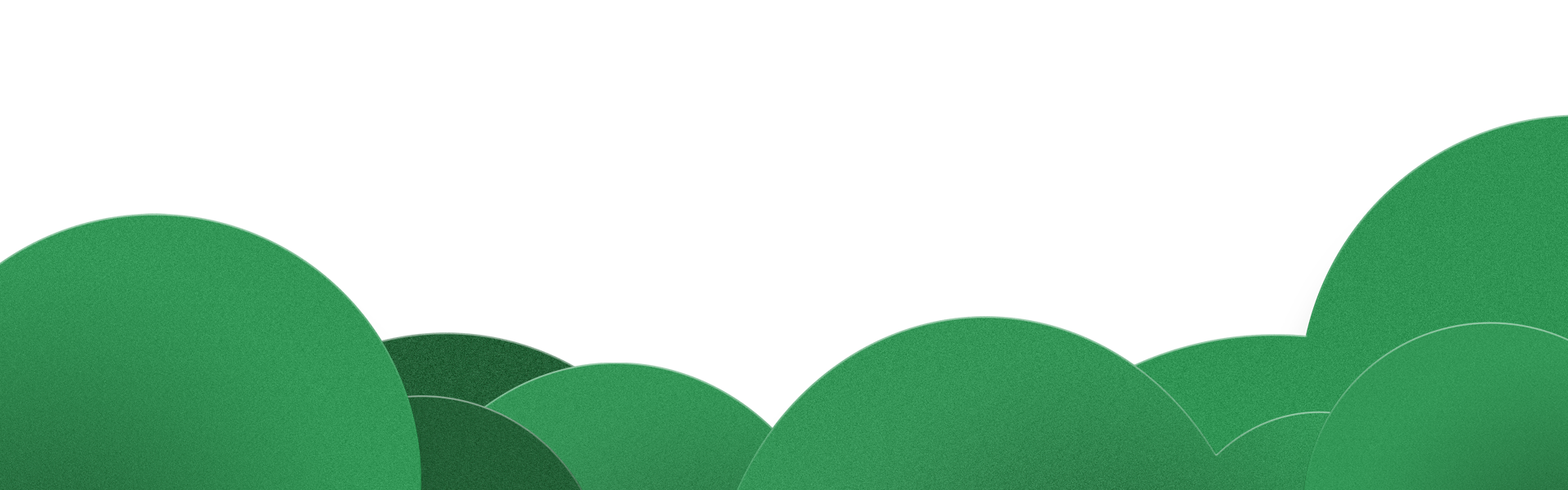 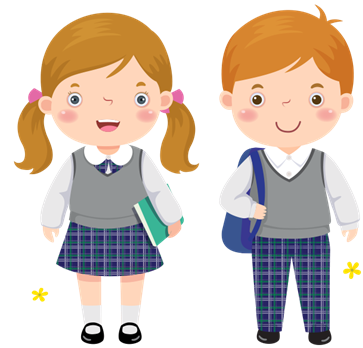 TIẾNG VIỆT
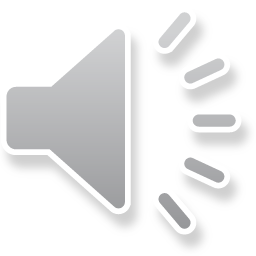 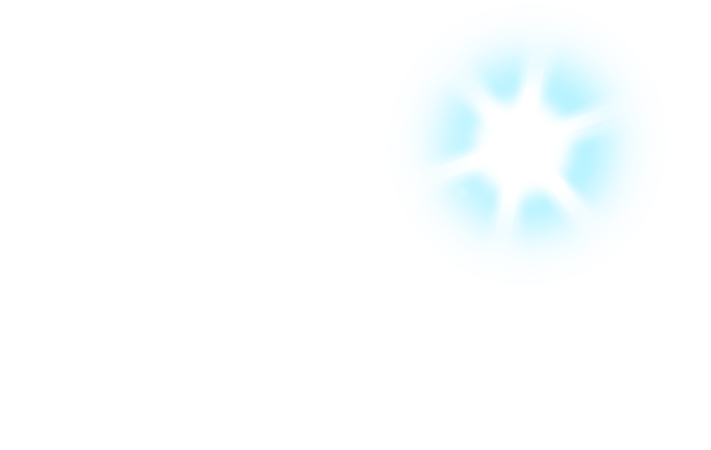 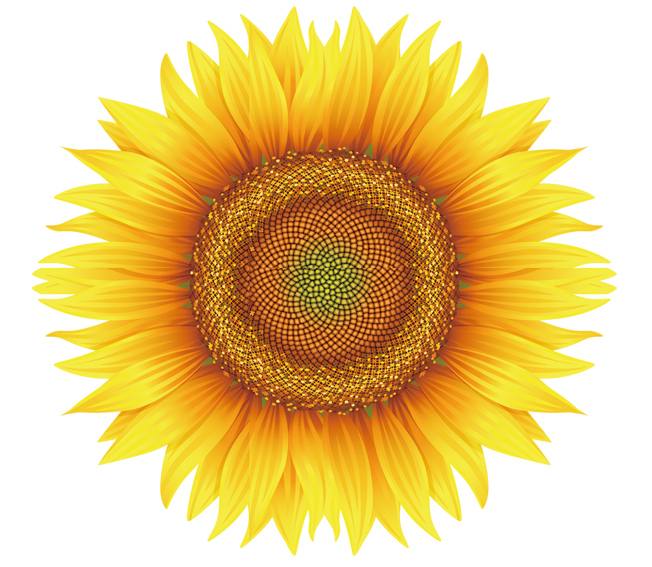 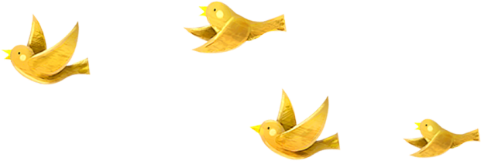 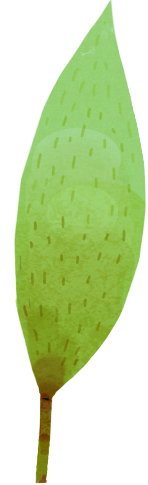 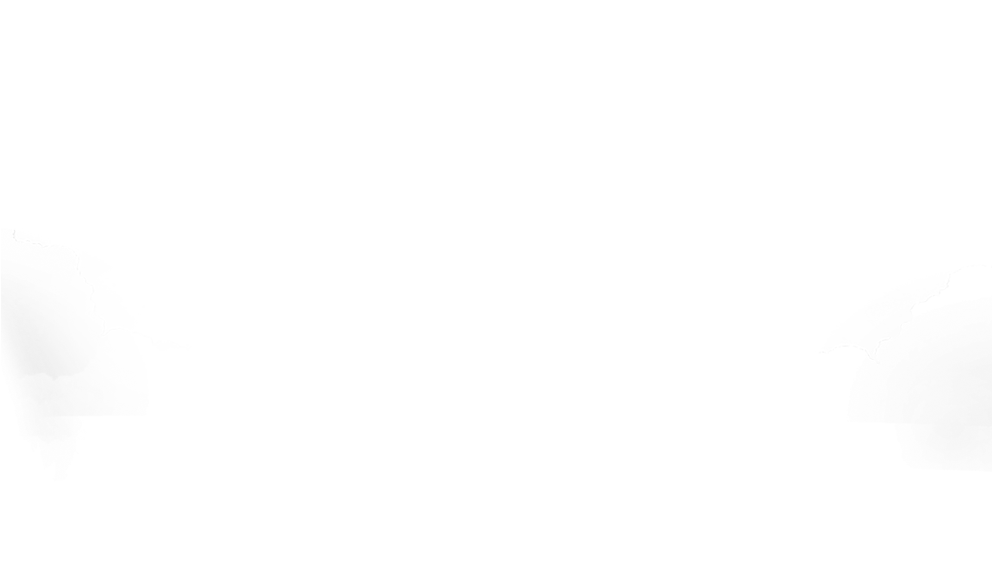 Bài 6
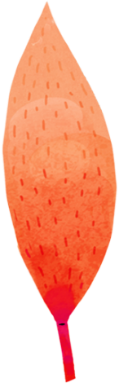 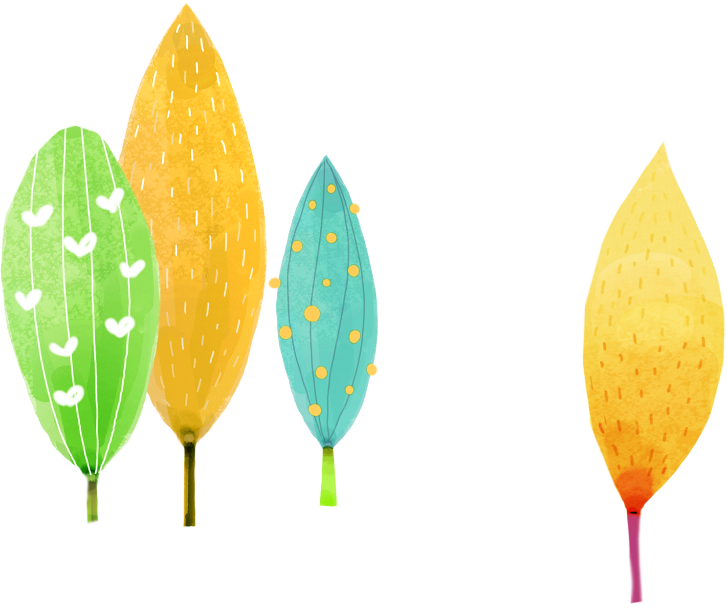 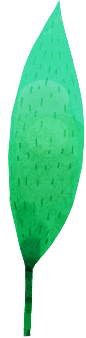 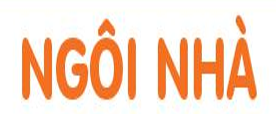 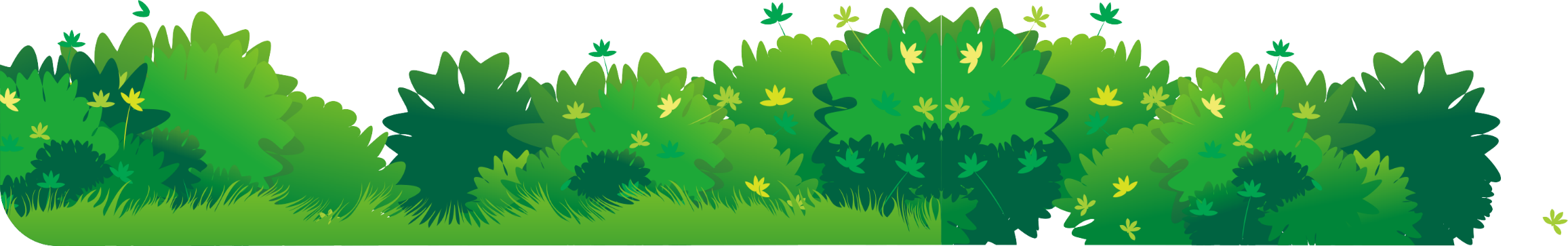 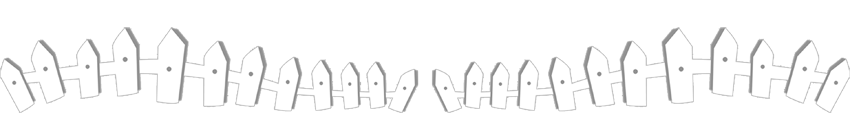 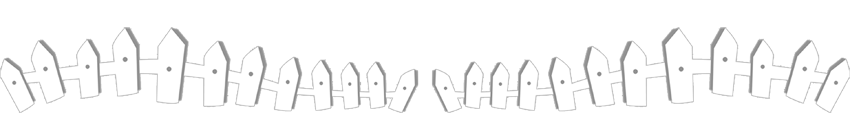 [Speaker Notes: 更多模板请关注：https://haosc.taobao.com]
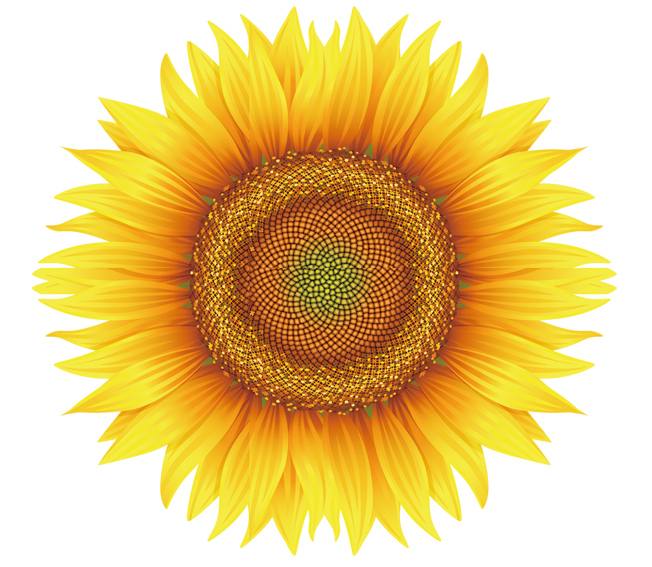 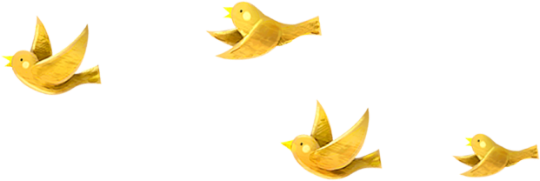 1
Khởi động
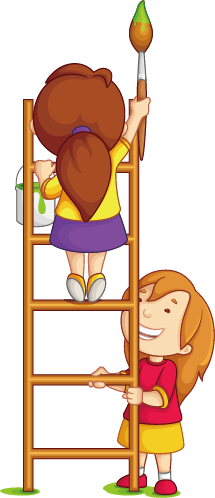 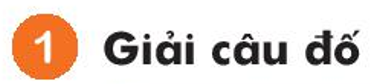 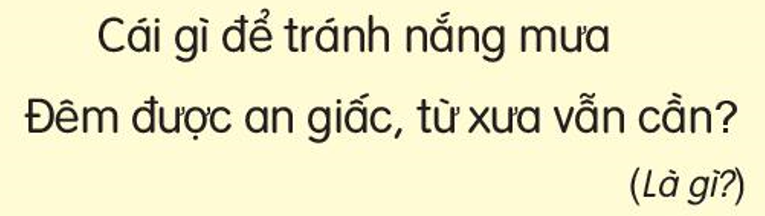 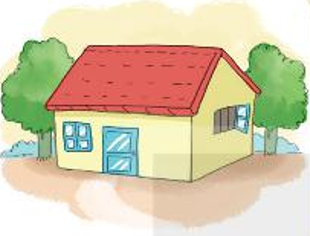 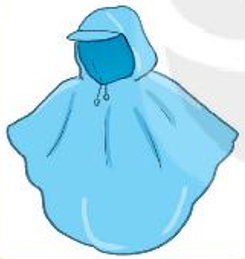 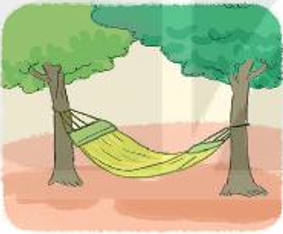 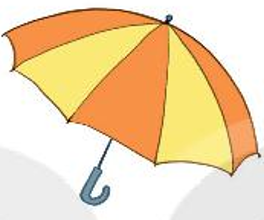 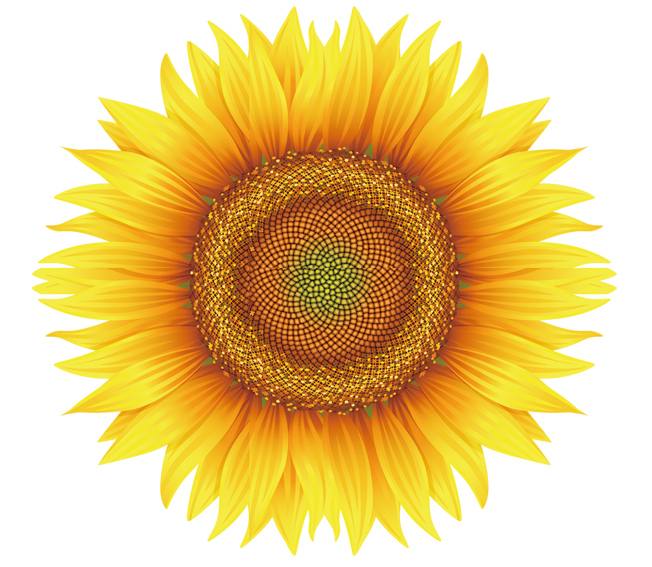 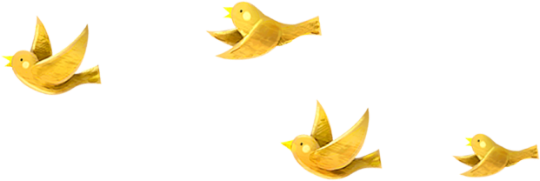 2
Đọc
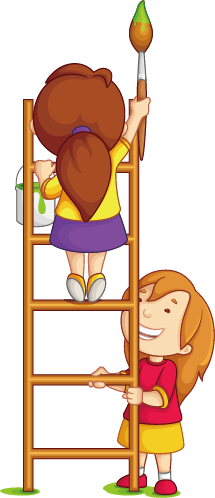 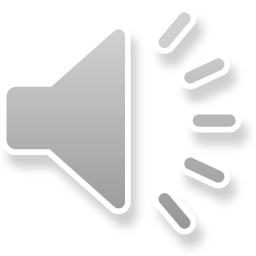 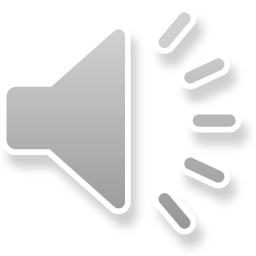 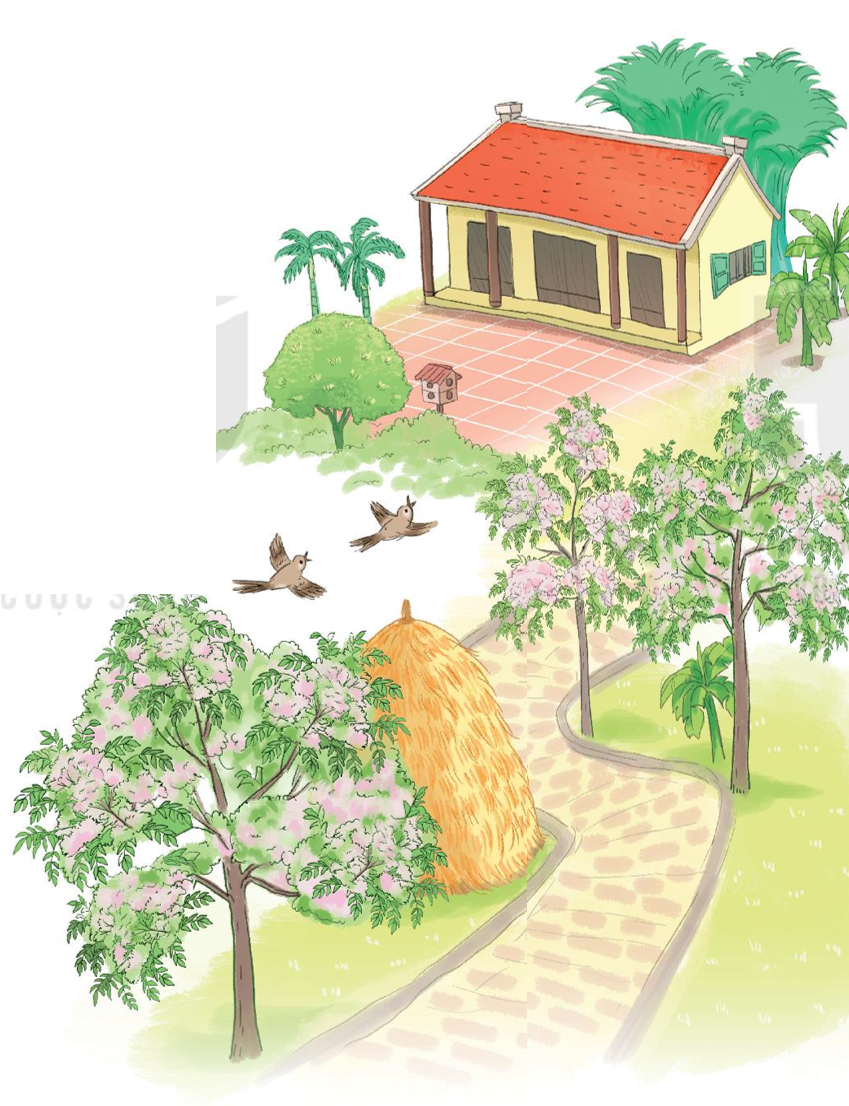 Ngôi nhà

Em yêu nhà em
Hàng xoan trước ngõ
Hoa xao xuyến nở
Như mây từng chùm.

Em yêu tiếng chim
Đầu hồi lảnh lót
Mái vàng thơm phức
Rạ đầy sân phơi.

Em yêu ngôi nhà
Gỗ, tre mộc mạc
Như yêu đất nước
Bốn mua chim ca.
                            (Tô Hà)
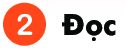 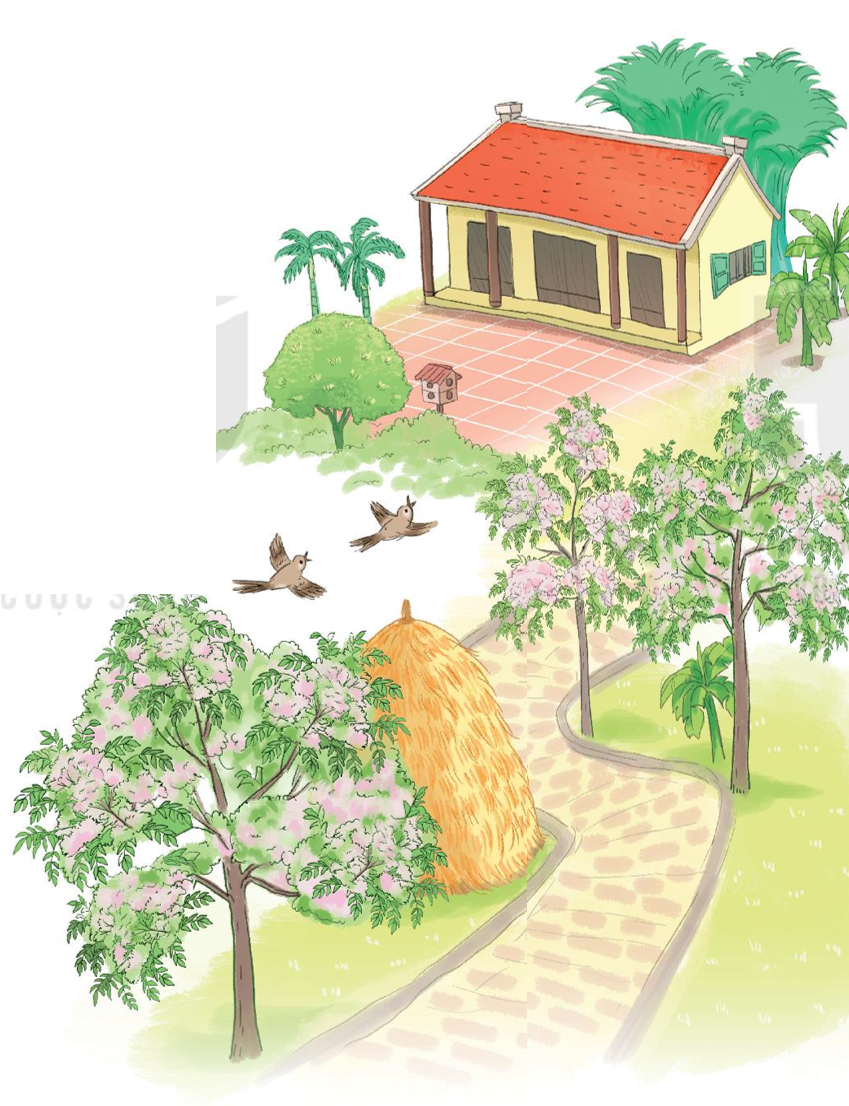 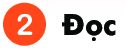 Ngôi nhà

Em yêu nhà em
Hàng xoan trước ngõ
Hoa xao xuyến nở
Như mây từng chùm.

Em yêu tiếng chim
Đầu hồi lảnh lót
Mái vàng thơm phức
Rạ đầy sân phơi.

Em yêu ngôi nhà
Gỗ, tre mộc mạc
Như yêu đất nước
Bốn mua chim ca.
                            (Tô Hà)
Hoa xao xuyến nở
Đầu hồi lảnh lót
Như yêu đất nước
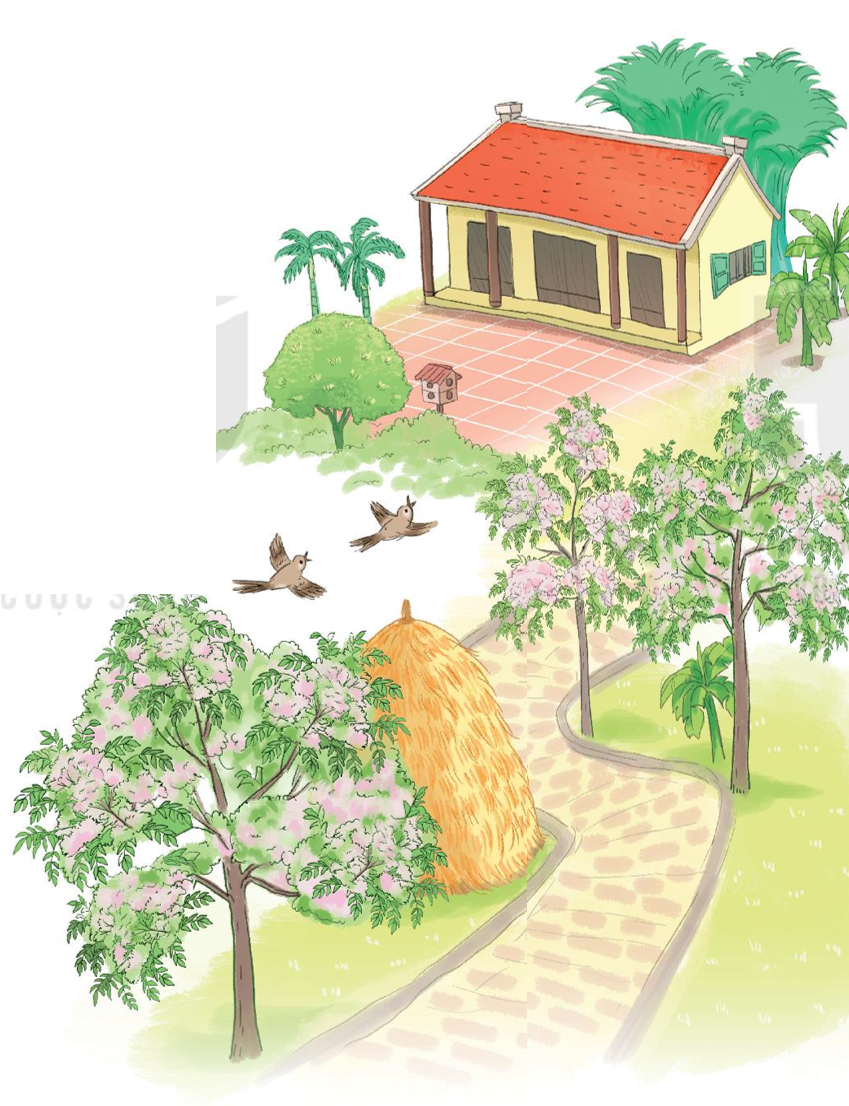 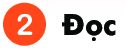 Ngôi nhà

Em yêu nhà em
Hàng xoan trước ngõ
Hoa xao xuyến nở
Như mây từng chùm.











                            (Tô Hà)
1
Em yêu tiếng chim
Đầu hồi lảnh lót
Mái vàng thơm phức
Rạ đầy sân phơi.
Em yêu tiếng chim
Đầu hồi lảnh lót
Mái vàng thơm phức
Rạ đầy sân phơi.
2
Em yêu ngôi nhà
Gỗ, tre mộc mạc
Như yêu đất nước
Bốn mùa chim ca.
Em yêu ngôi nhà
Gỗ, tre mộc mạc
Như yêu đất nước
Bốn mùa chim ca.
3
Ngôi nhà

Em yêu nhà em
Hàng xoan trước ngõ
Hoa xao xuyến nở
Như mây từng chùm.











                            (Tô Hà)
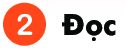 1
xao xuyến nở
Em yêu tiếng chim
Đầu hồi lảnh lót
Mái vàng thơm phức
Rạ đầy sân phơi.
2
Đầu hồi lảnh lót
Mái vàng thơm phức
Rạ đầy sân phơi
Em yêu ngôi nhà
Gỗ, tre mộc mạc
Như yêu đất nước
Bốn mùa chim ca.
3
nhà gỗ, nhà tre
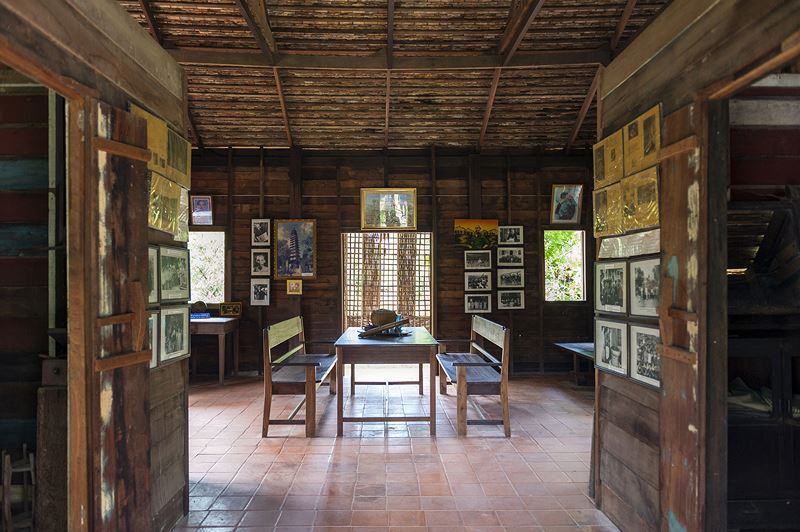 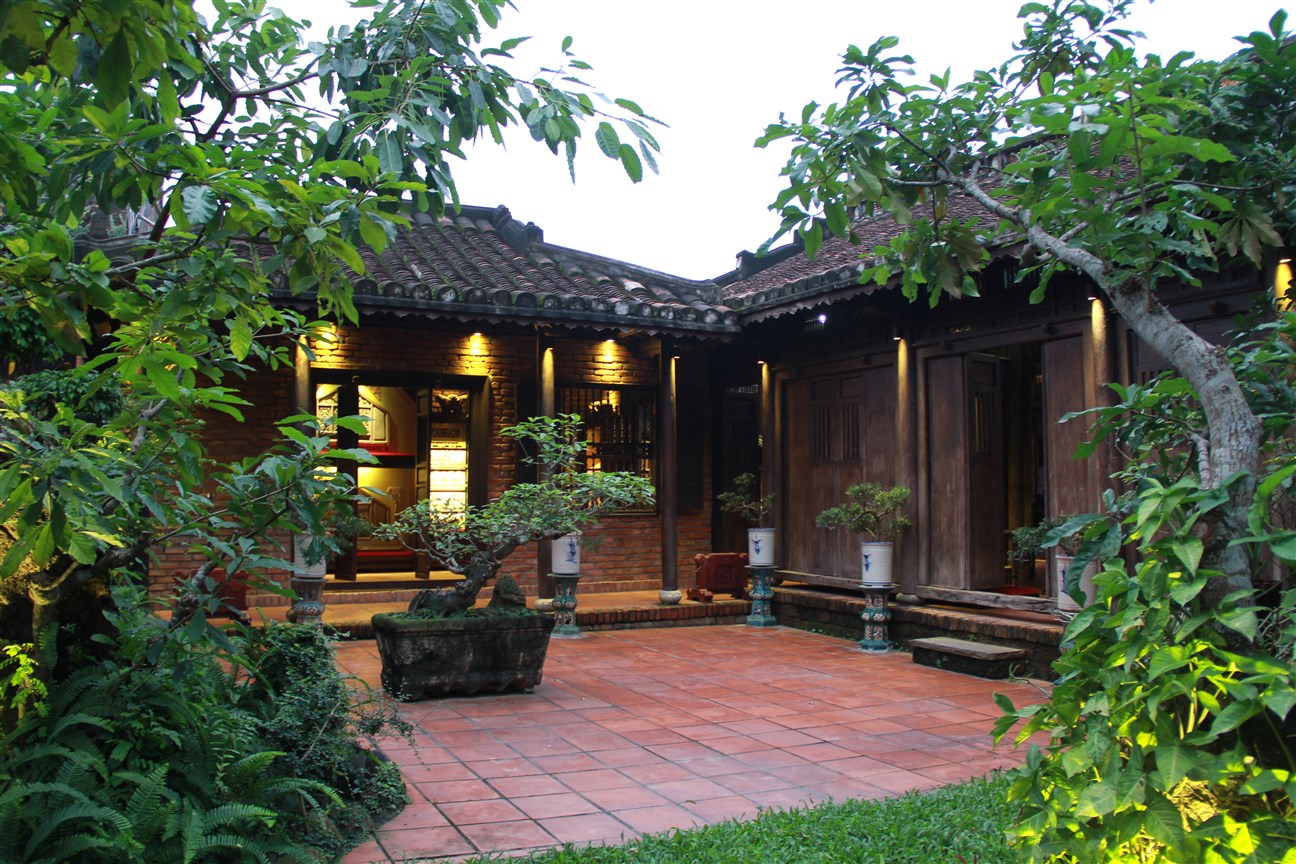 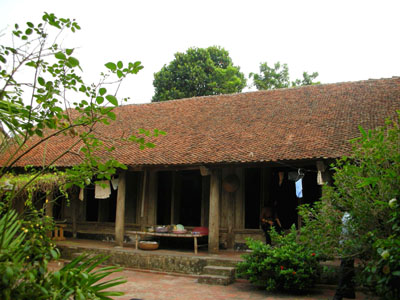 [Speaker Notes: Mộc mạc: giản dị, đơn giản]
hoa xoan
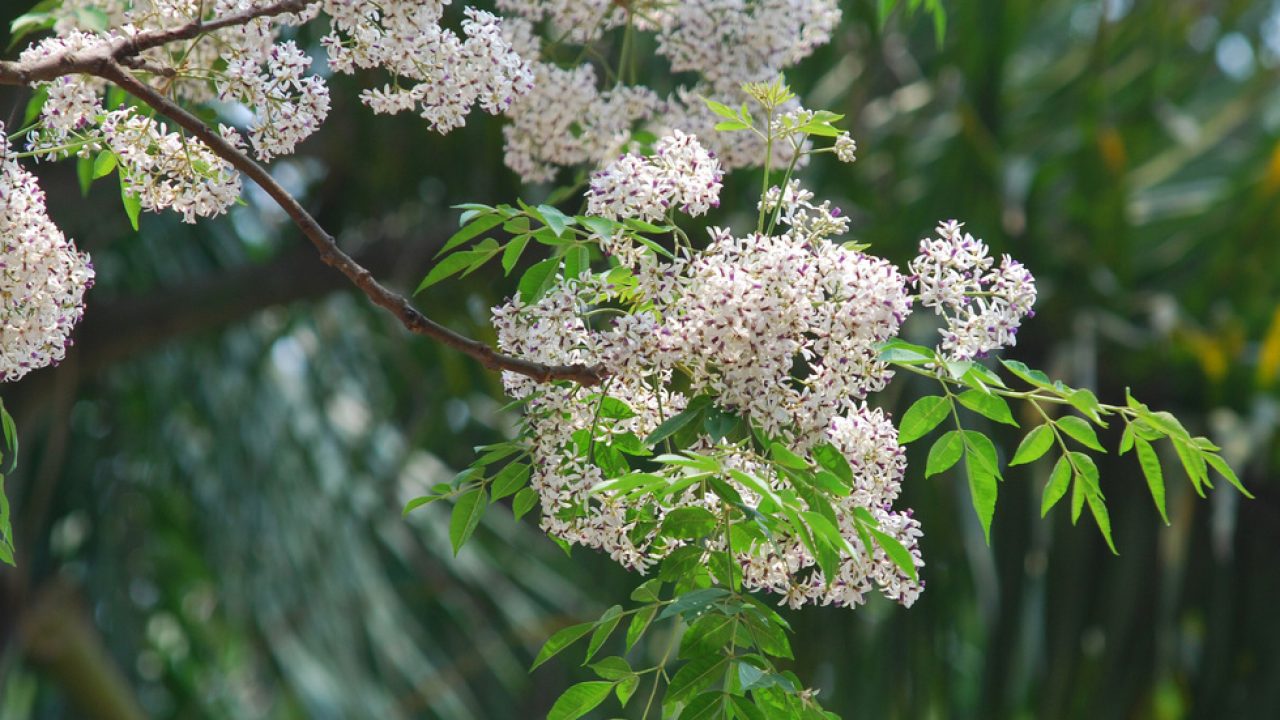 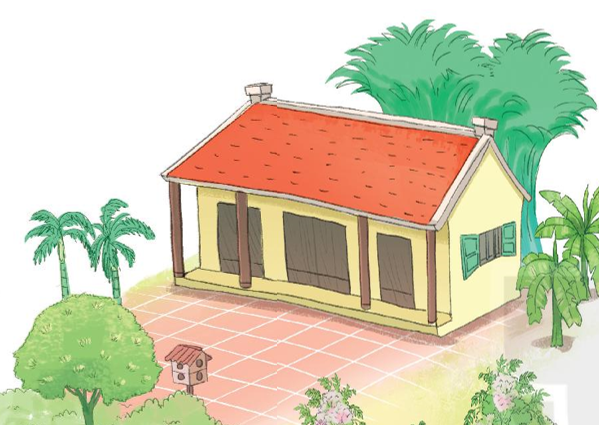 đầu hồi
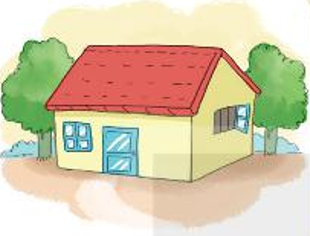 phơi rạ/rơm
mái vàng
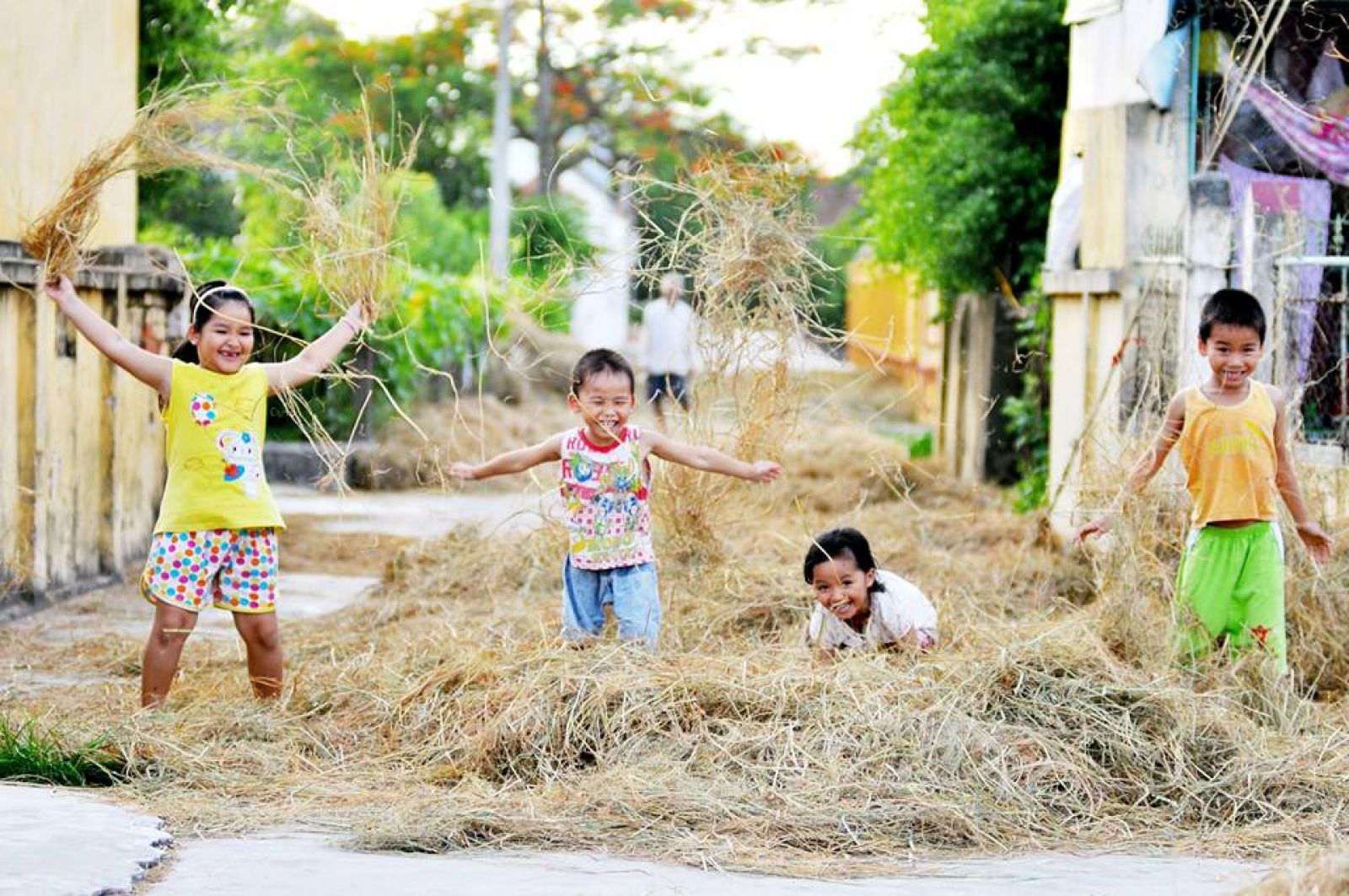 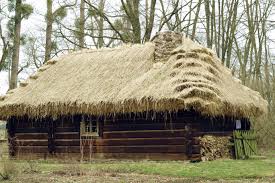 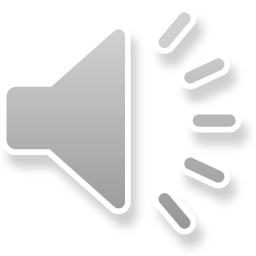 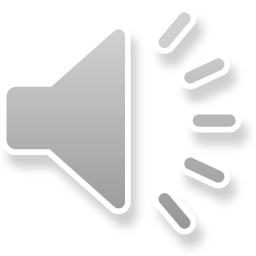 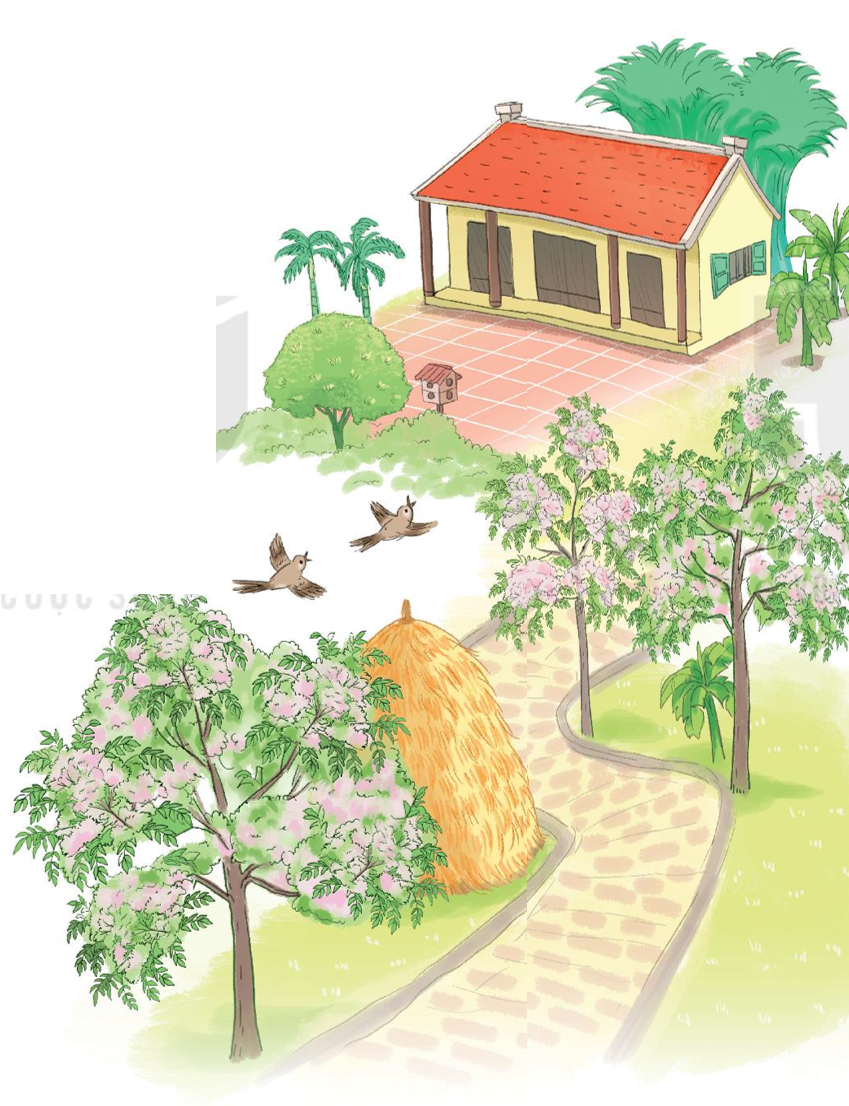 Ngôi nhà

Em yêu nhà em
Hàng xoan trước ngõ
Hoa xao xuyến nở
Như mây từng chùm.

Em yêu tiếng chim
Đầu hồi lảnh lót
Mái vàng thơm phức
Rạ đầy sân phơi.

Em yêu ngôi nhà
Gỗ, tre mộc mạc
Như yêu đất nước
Bốn mua chim ca.
                            (Tô Hà)
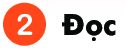 Thư giãn
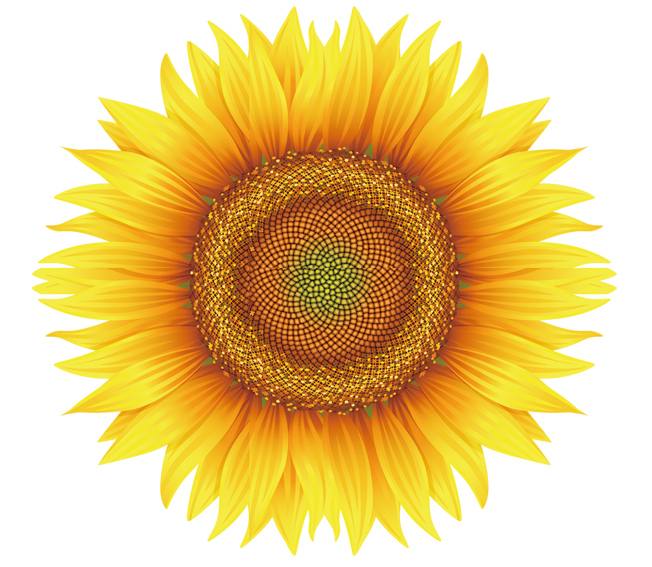 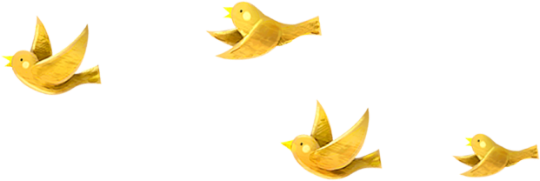 3
Tìm tiếng cùng vần
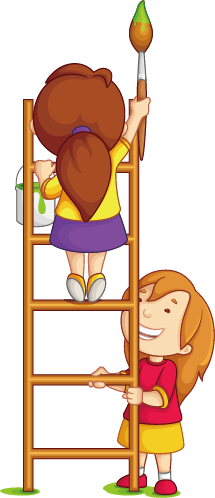 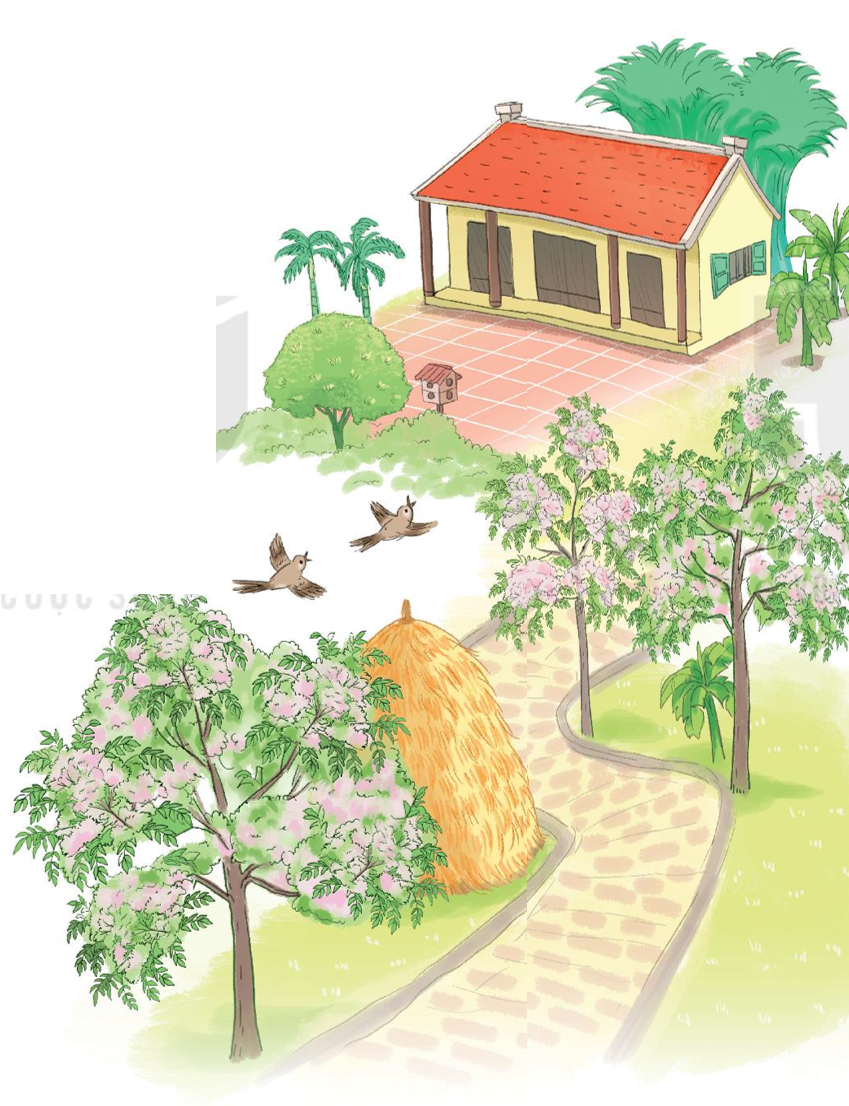 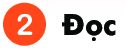 Ngôi nhà

Em yêu nhà em
Hàng xoan trước ngõ
Hoa xao xuyến nở
Như mây từng chùm.

Em yêu tiếng chim
Đầu hồi lảnh lót
Mái vàng thơm phức
Rạ đầy sân phơi.

Em yêu ngôi nhà
Gỗ, tre mộc mạc
Như yêu đất nước
Bốn mùa chim ca.
                            (Tô Hà)
chùm.
phơi.
nước
3
Tìm tiếng cùng vần với mỗi tiếng chùm, phơi, nước
chùm
phơi
nước
lúm
chơi
được
hùm
đợi
lược
um
bới
thước
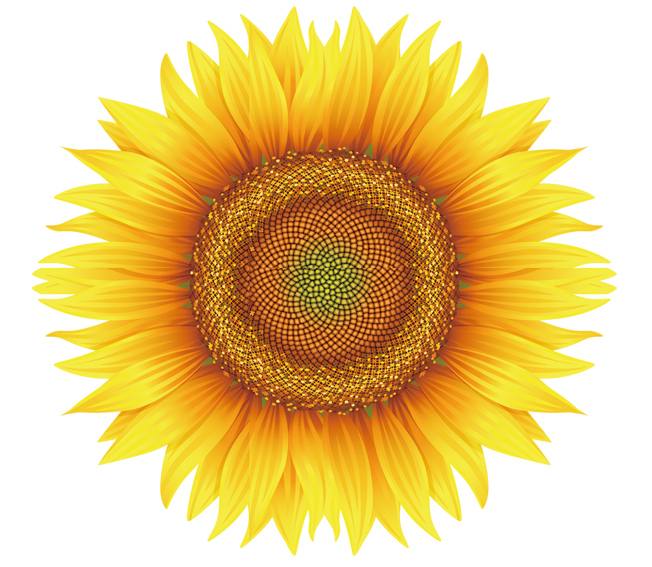 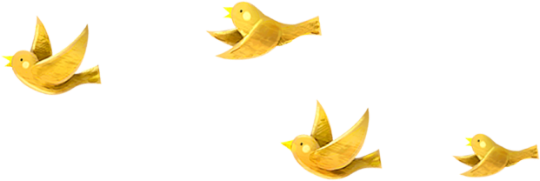 4
Viết vào vở
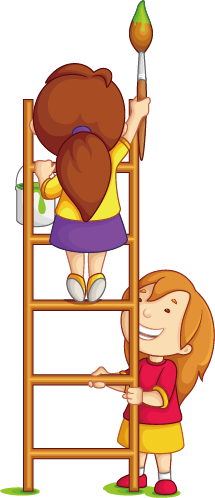 Bài học đến đây là kết thúc
Chúc các cô mạnh khỏe
Chúc các em thực hiện  tốt bài học!
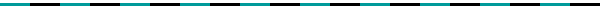 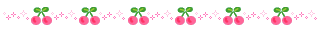 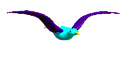 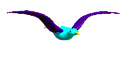 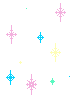 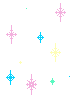 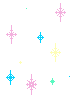 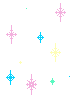 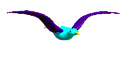 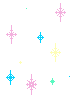 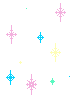 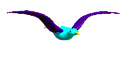 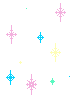 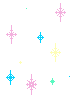 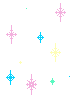 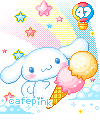 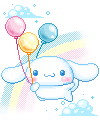 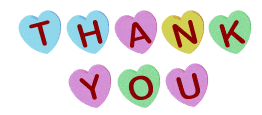 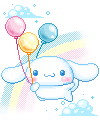 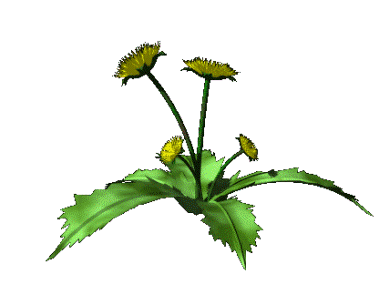 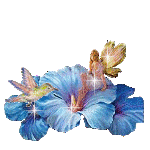 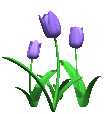 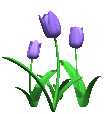 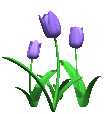 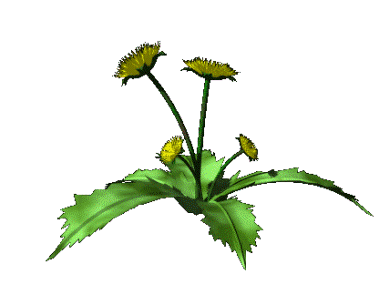 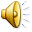